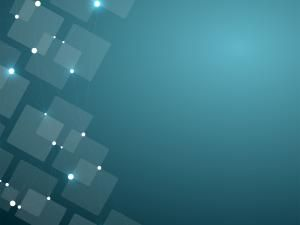 Anger of Jesus
Philippians 2:5
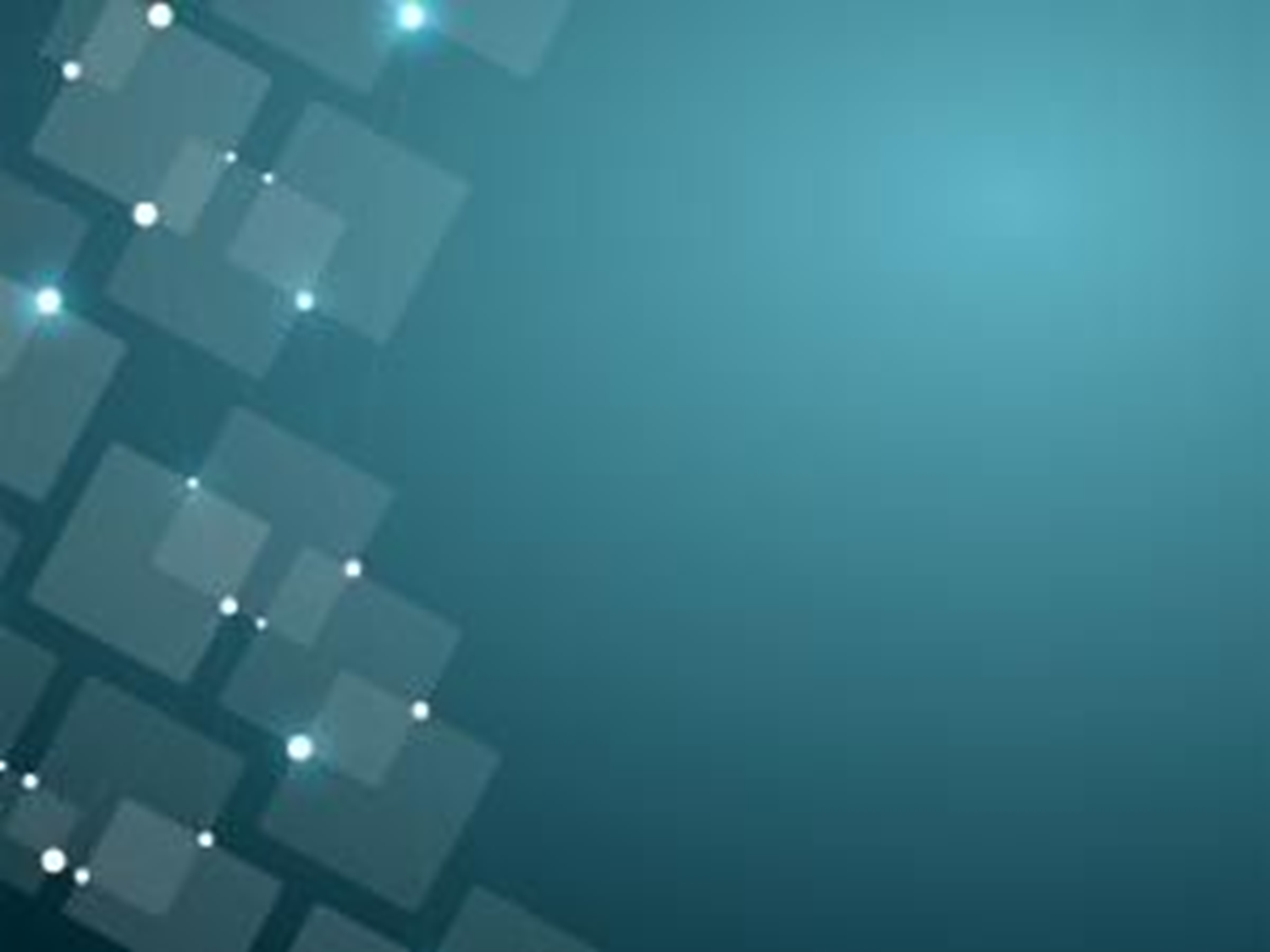 Jesus’s Anger
Mark 3:1-5 looked around at them with anger 
John 2:13-17 drove people out of the temple 
Matthew 1:12-13 
Matthew 23:28-33 brood of vipers
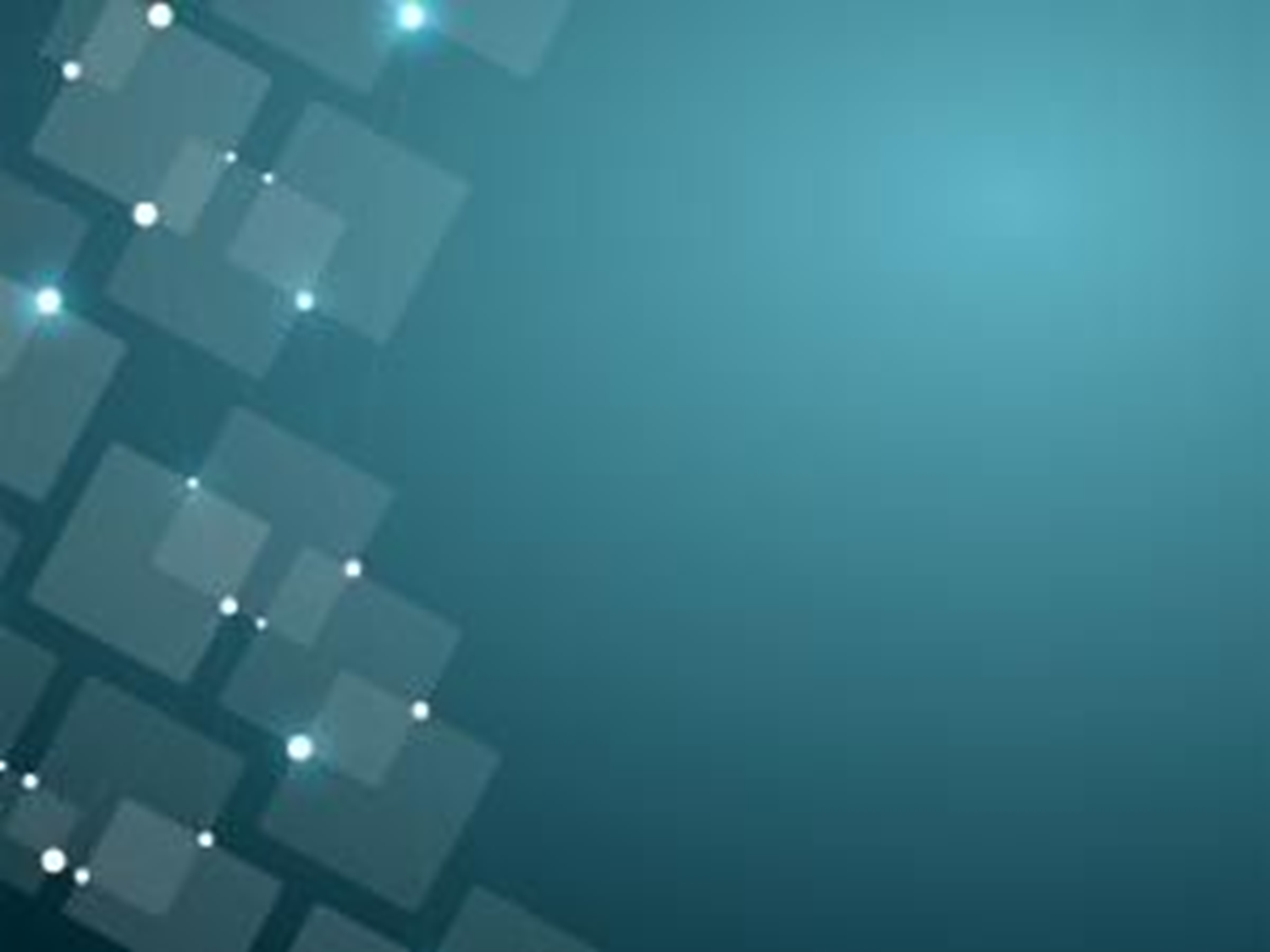 Our Anger
Ephesians 4:31 let anger… be put away 
James 1:19-20 wrath of man does not produce righteousness 
Ephesians 4:26 be angry and do not sin